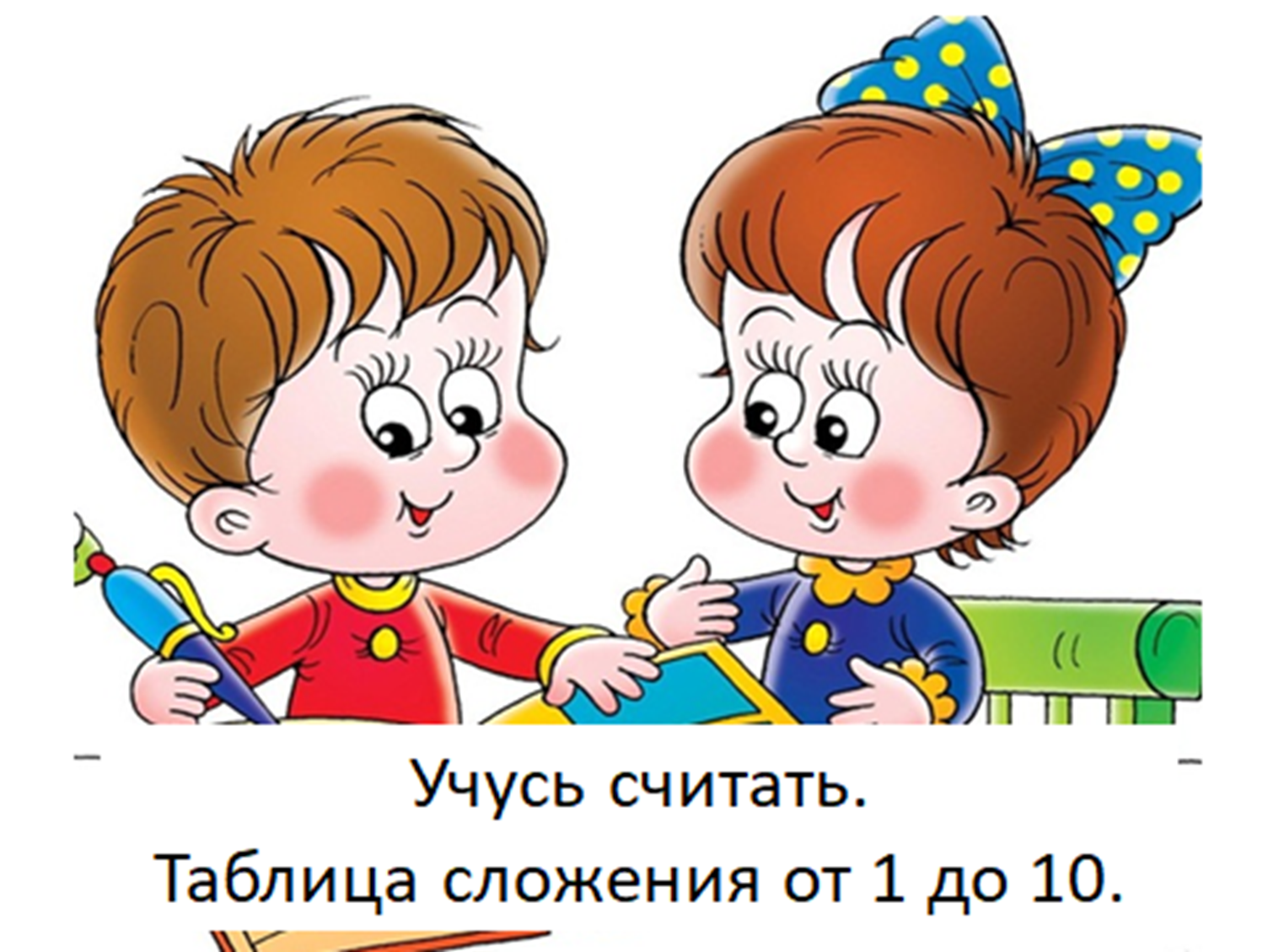 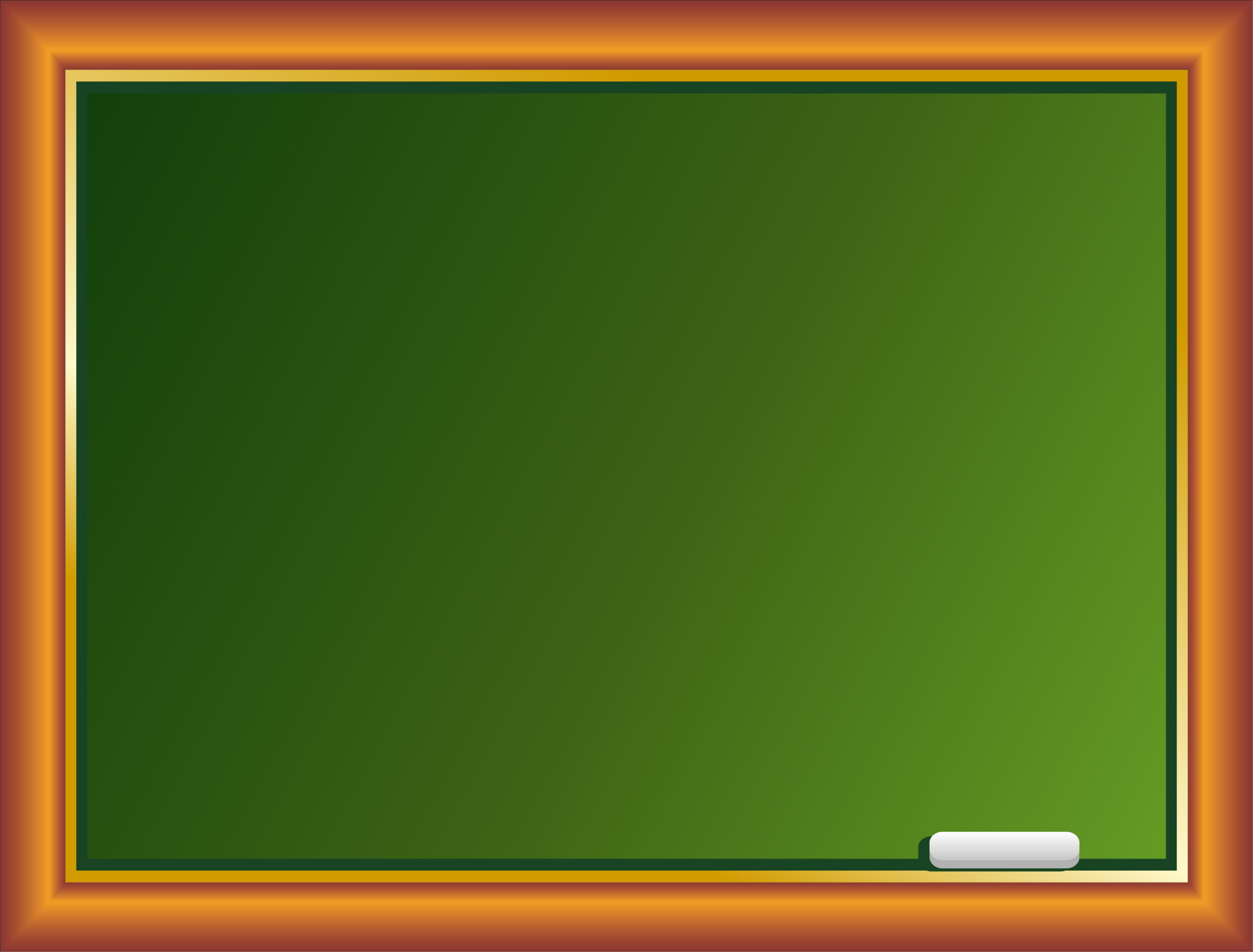 Повтори состав числа 6
6
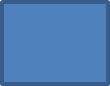 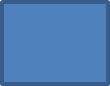 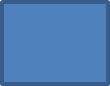 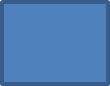 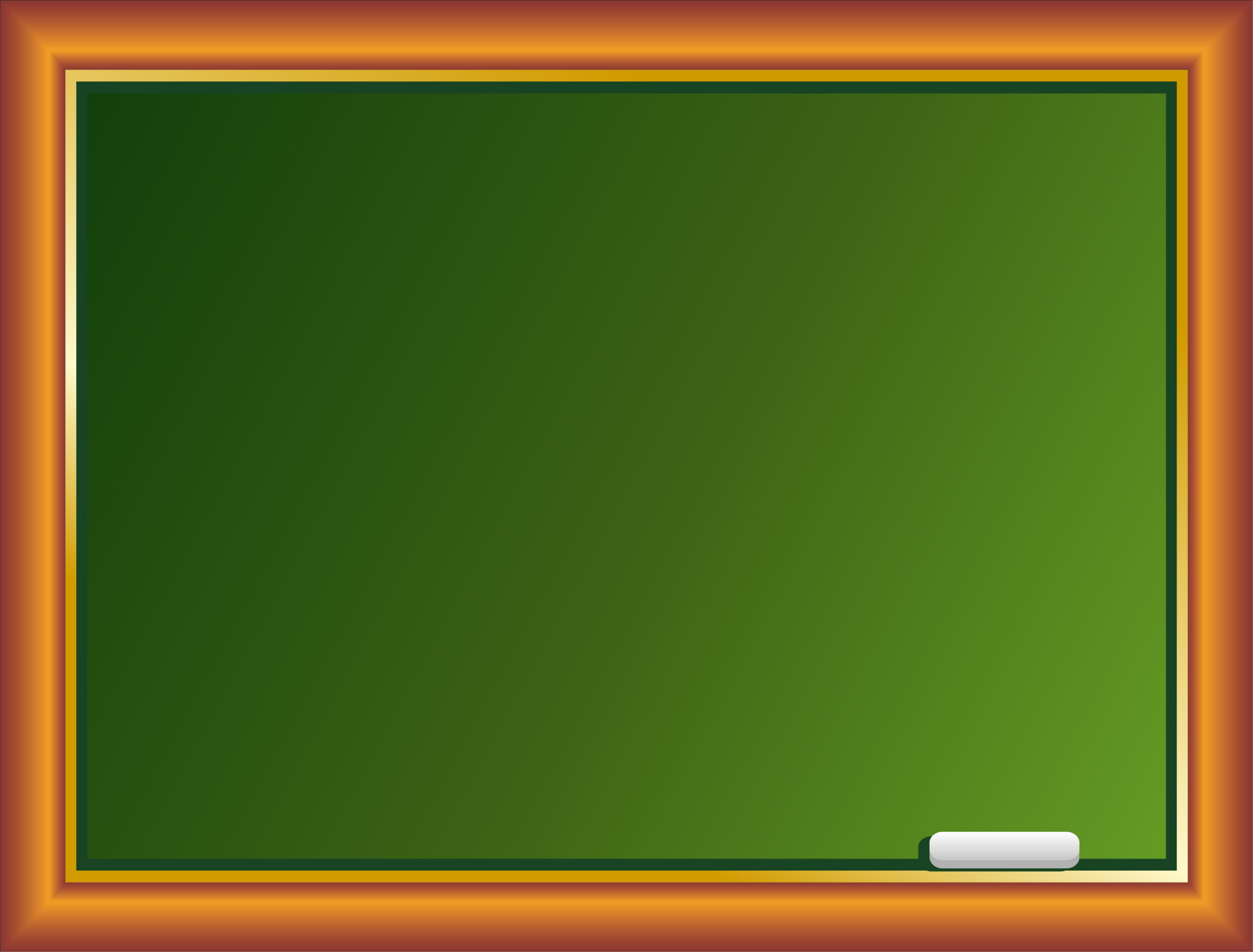 Таблица + 6, -6 (вычитание)
7 – 2 – 4 =
7 – 5 – 1 =
7 – 3 – 3 =
7 – 6 =
Какие ещё примеры на вычитание числа 6 можно составить?
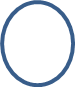 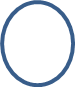 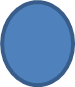 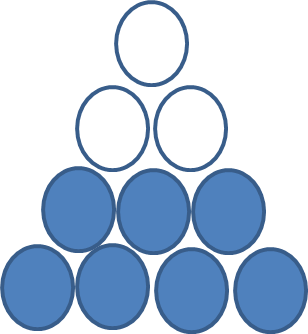 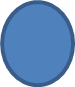 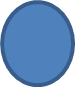 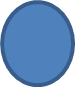 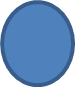 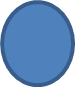 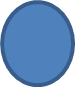 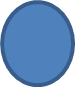 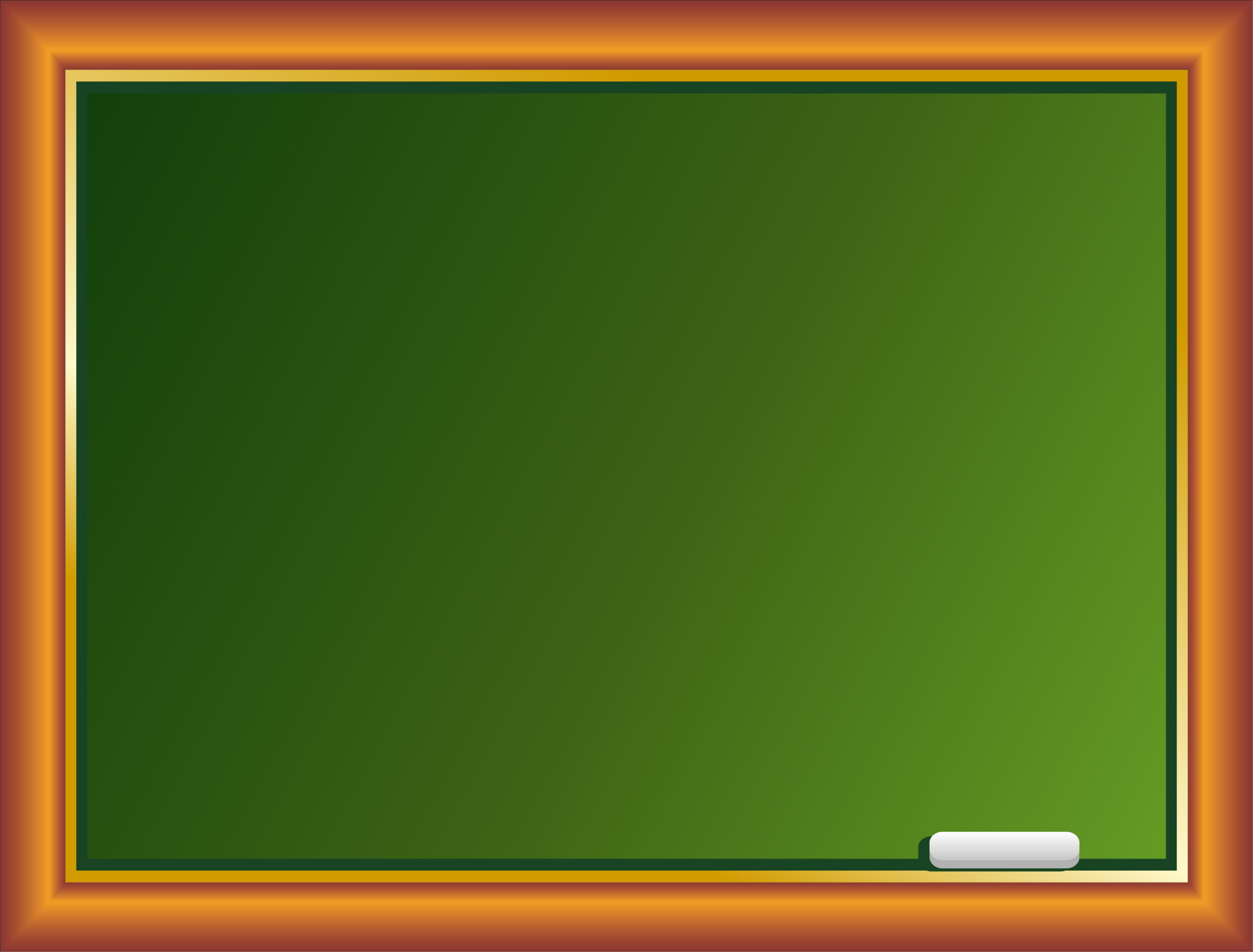 Таблица + 6, -6 (вычитание)
8 – 4 – 2 =
8 – 1 – 5 =
8 – 3 – 3 =
8 – 6 =
Какие ещё примеры на вычитание числа 6 можно составить?
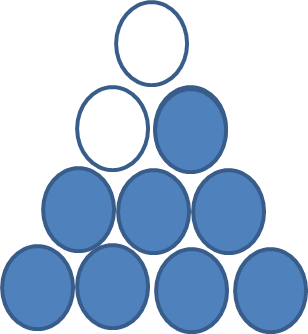 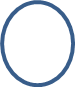 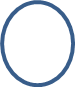 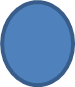 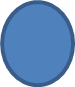 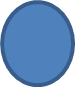 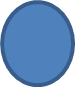 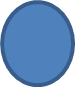 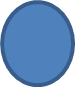 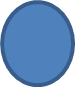 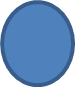 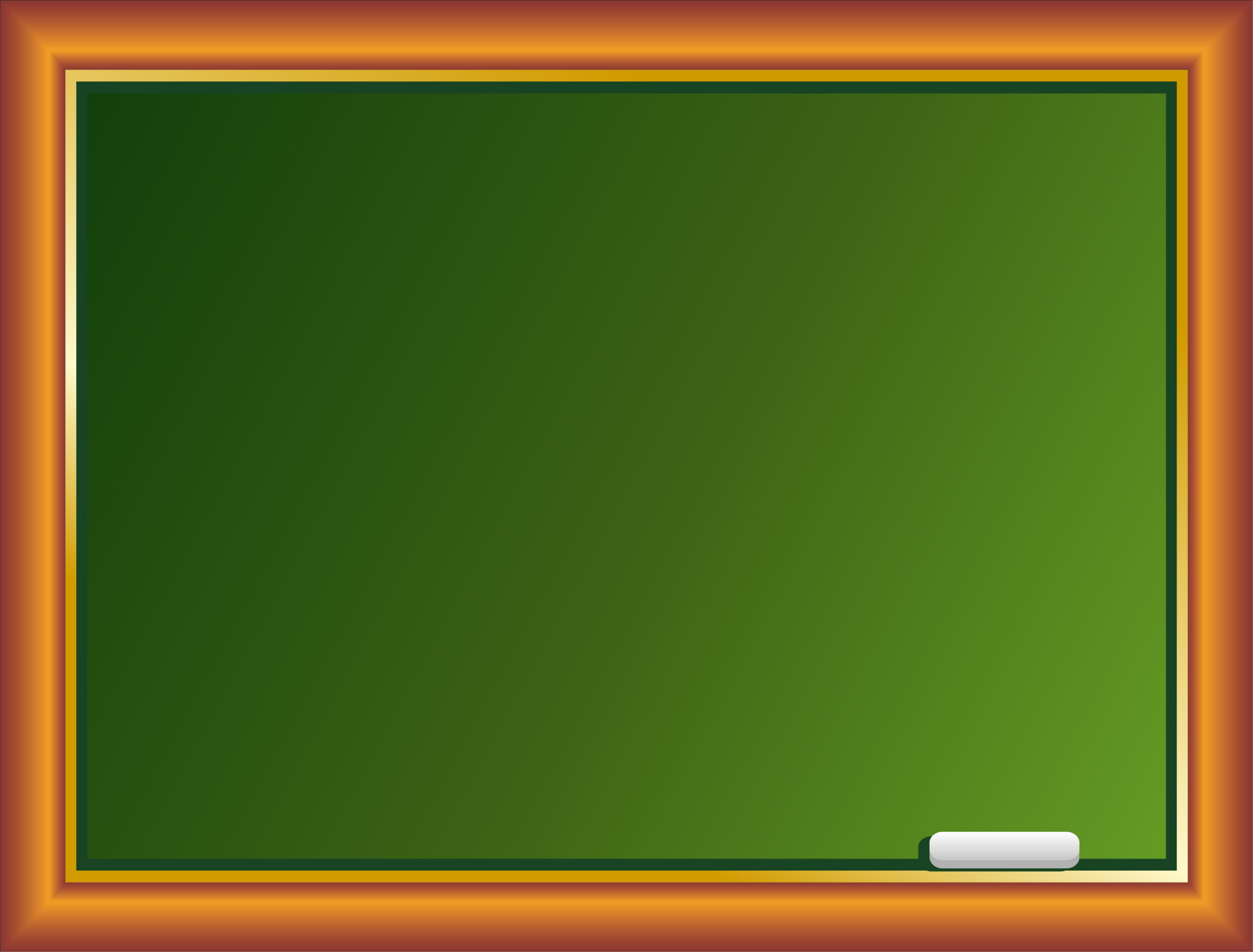 Таблица + 6, -6 (вычитание)
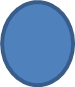 9 – 2 – 2 - 2 =
9 – 4 – 2 =
9 – 1 – 5 =
9 – 3 – 3 =
9 – 6 =
Какие ещё примеры на вычитание числа 6 можно составить?
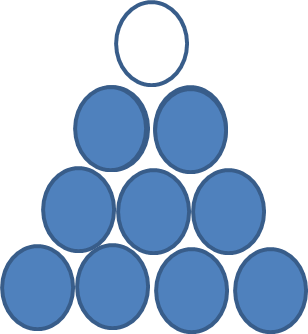 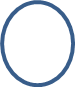 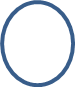 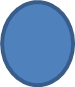 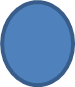 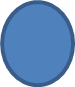 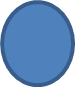 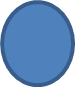 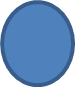 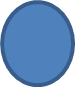 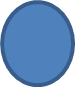 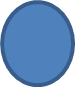 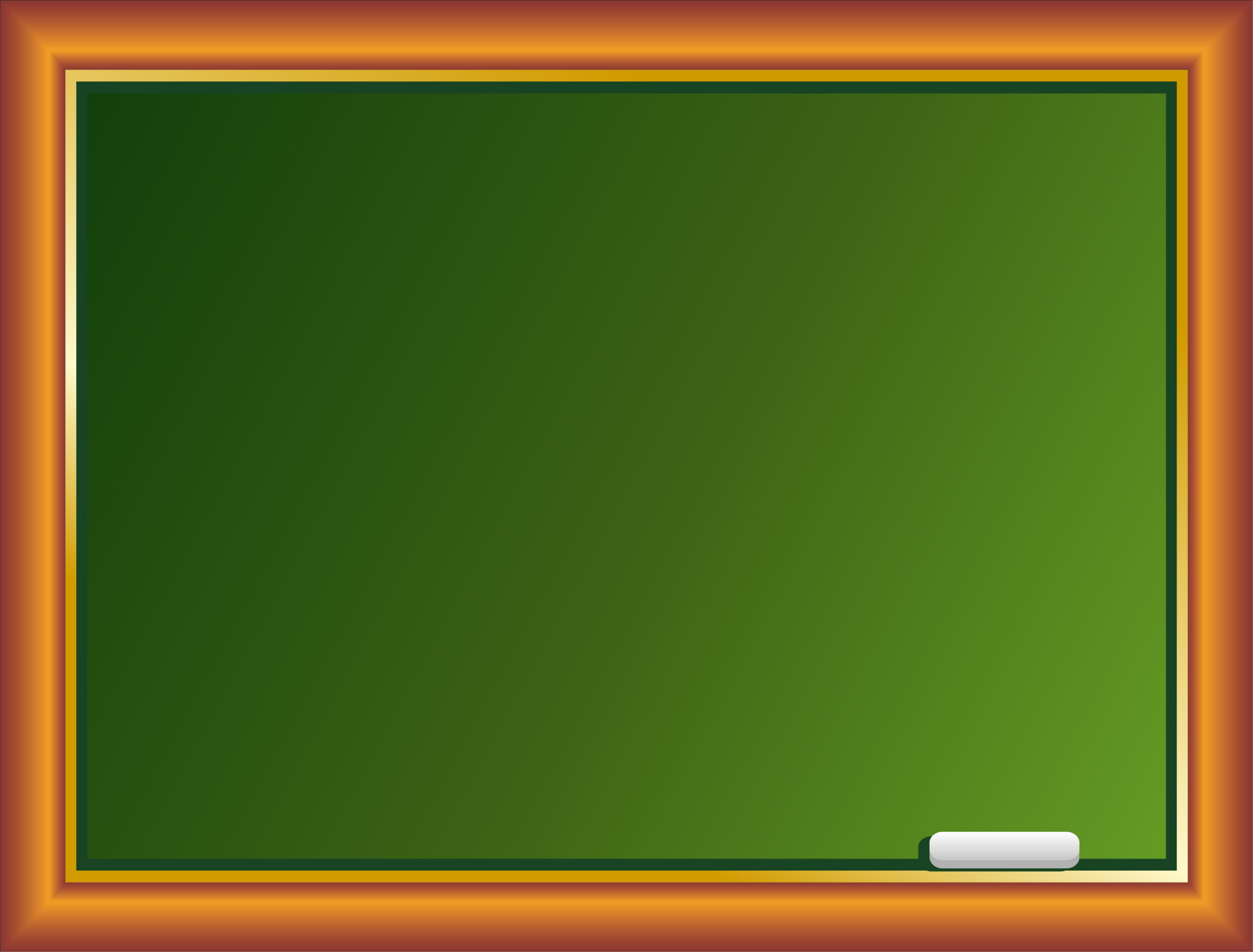 Таблица + 6, -6 (вычитание)
10 – 1 - 1 – 1 – 1 – 1 -1 =
10 – 4 – 2 =
10 – 1 – 5 =
10 – 3 – 3 =
10 – 6 =
Какие ещё примеры на вычитание числа 6 можно составить?
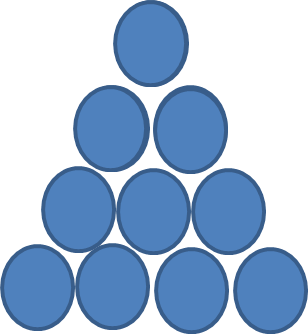 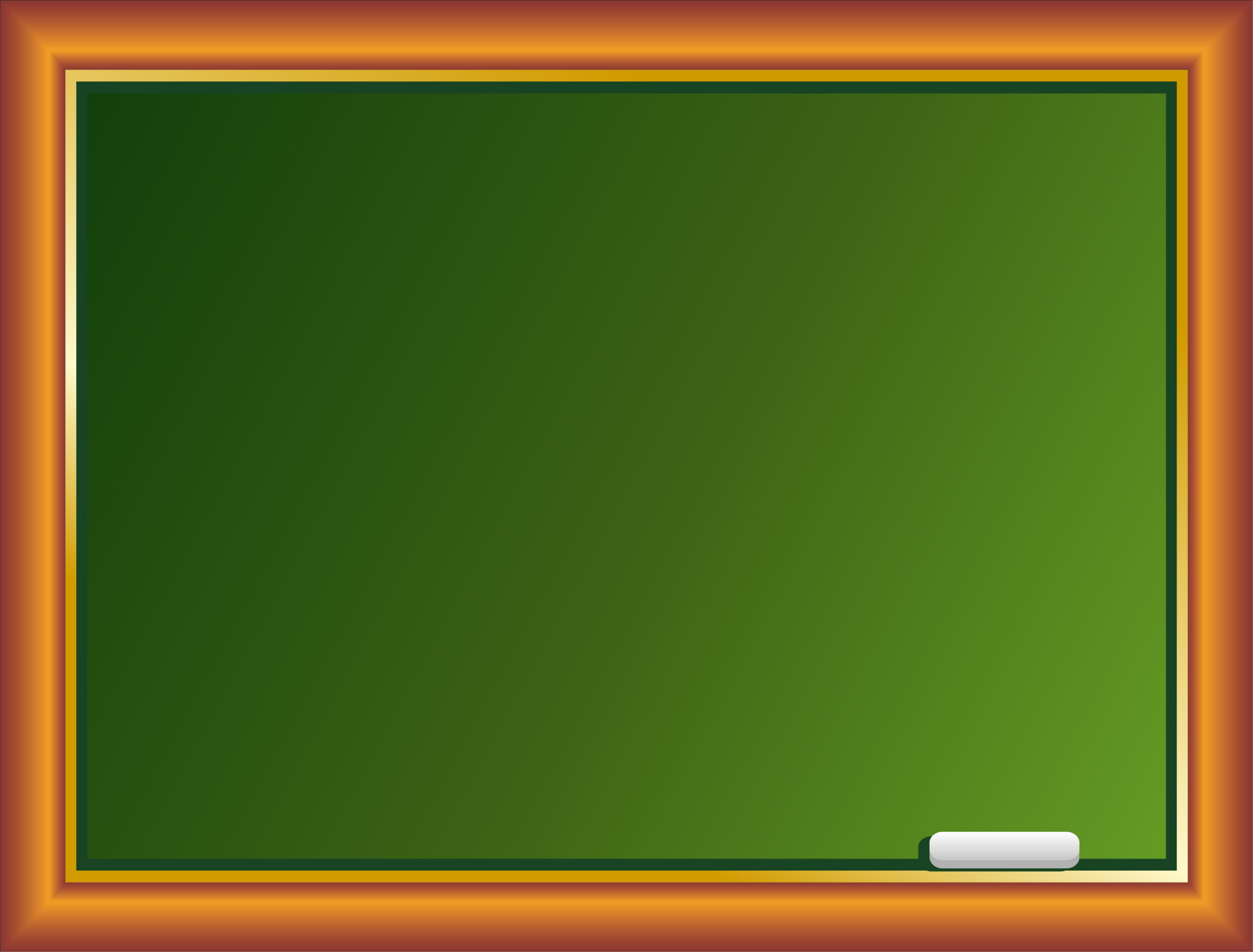 Составь таблицу и выучи её.
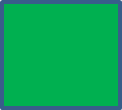 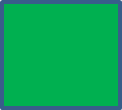 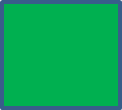 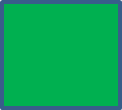 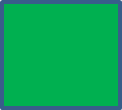 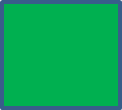 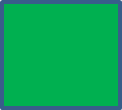 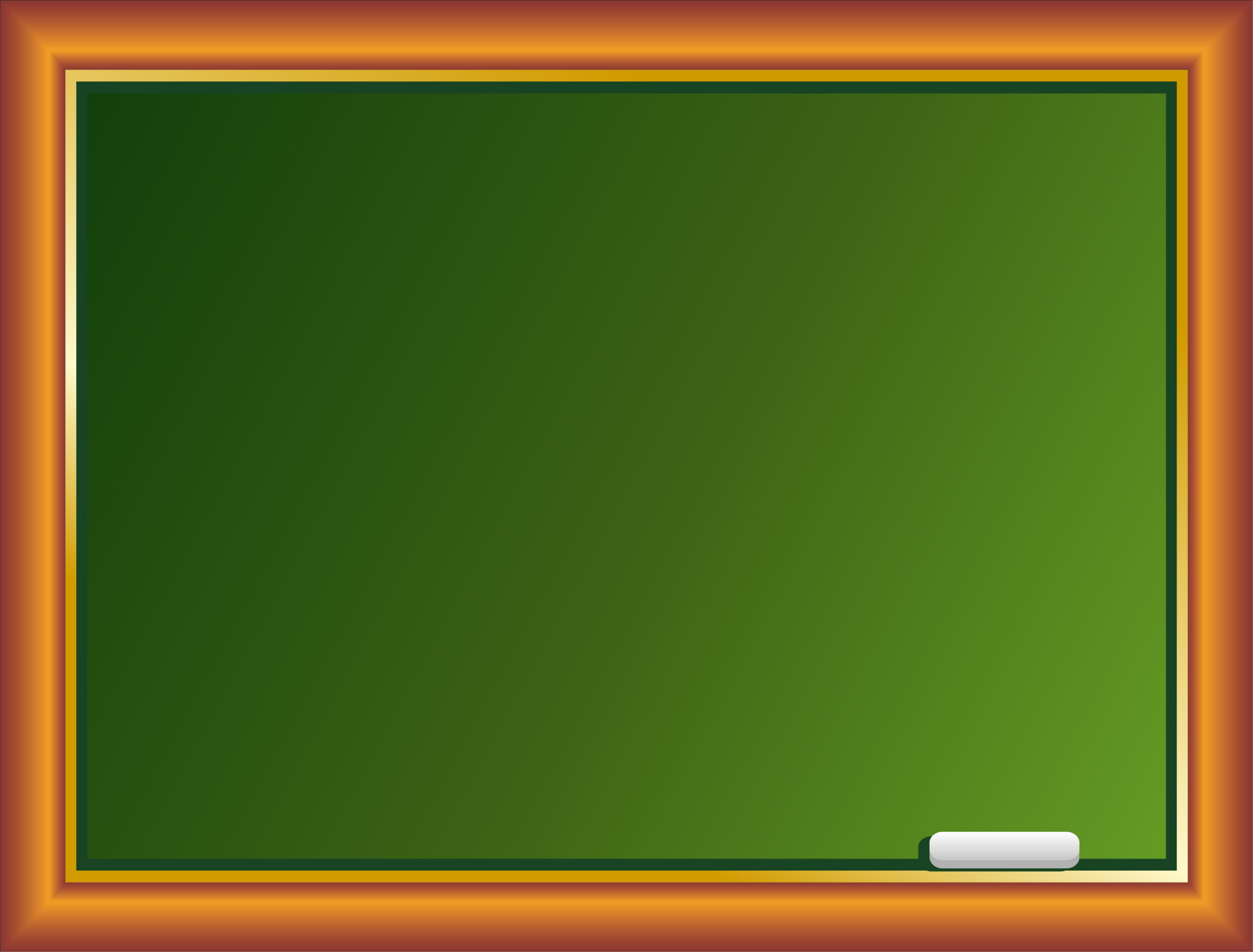 Повторяем  правила, составляем примеры.
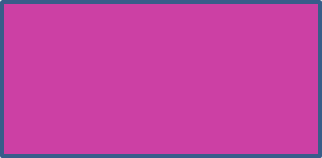 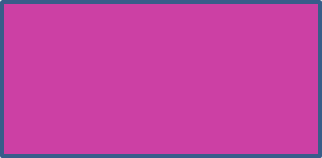 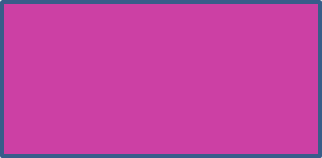 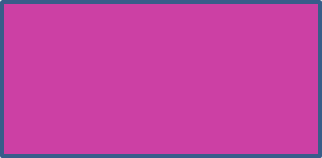 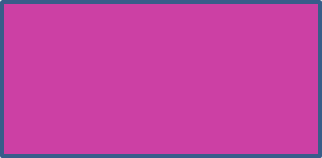 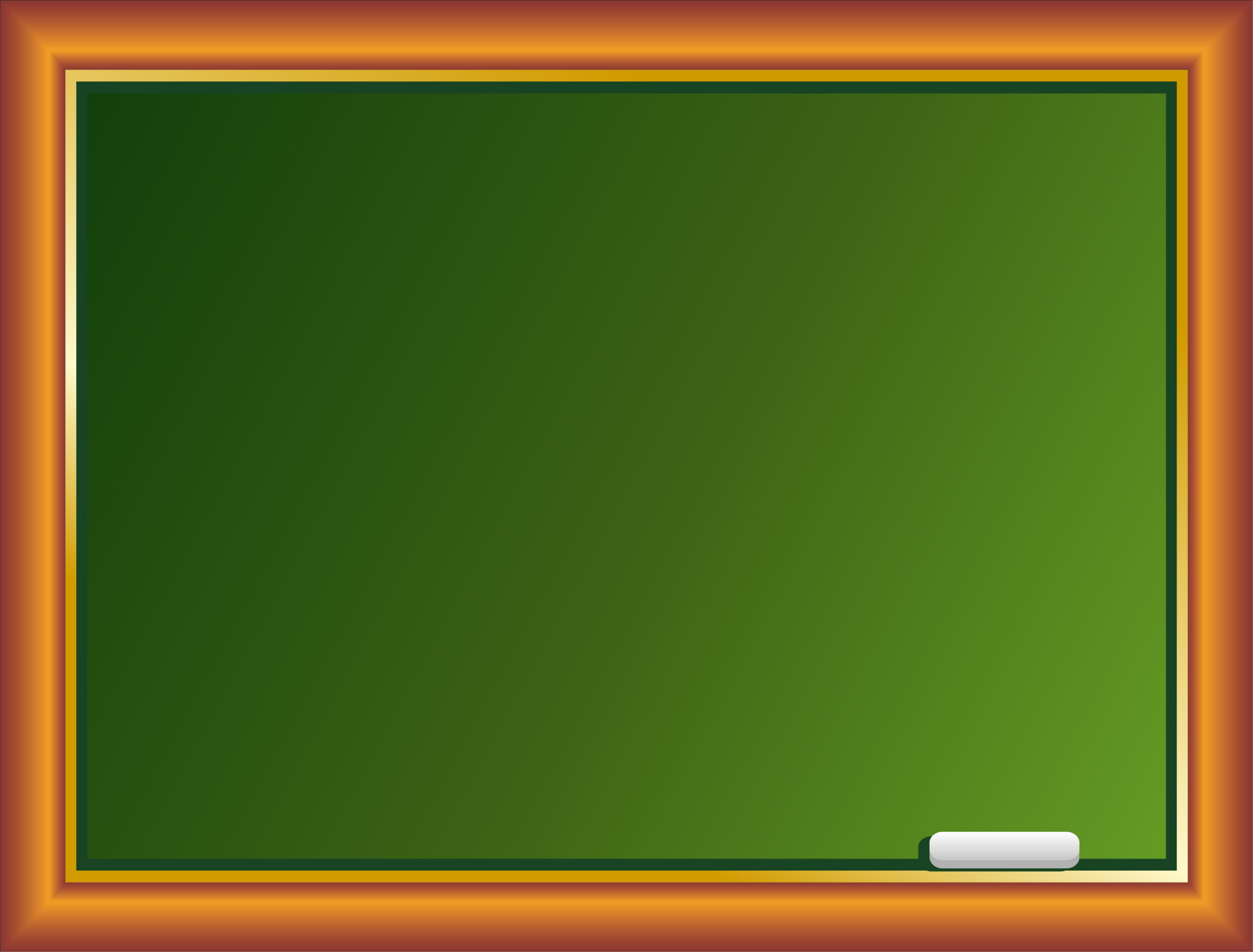 Реши примеры по столбикам, добавь свой пример в каждый столбик.
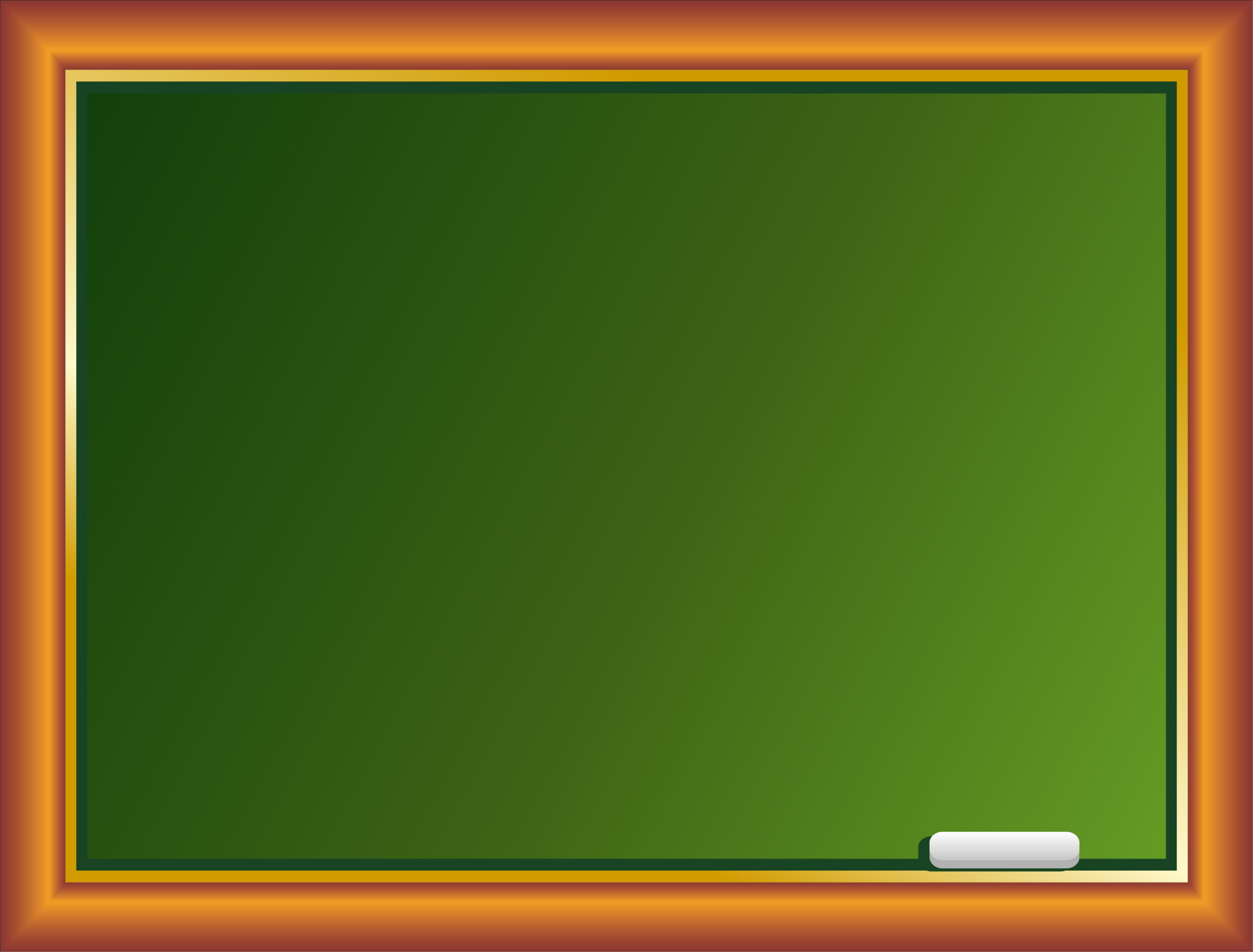 Реши примеры, составь свои по образцу.